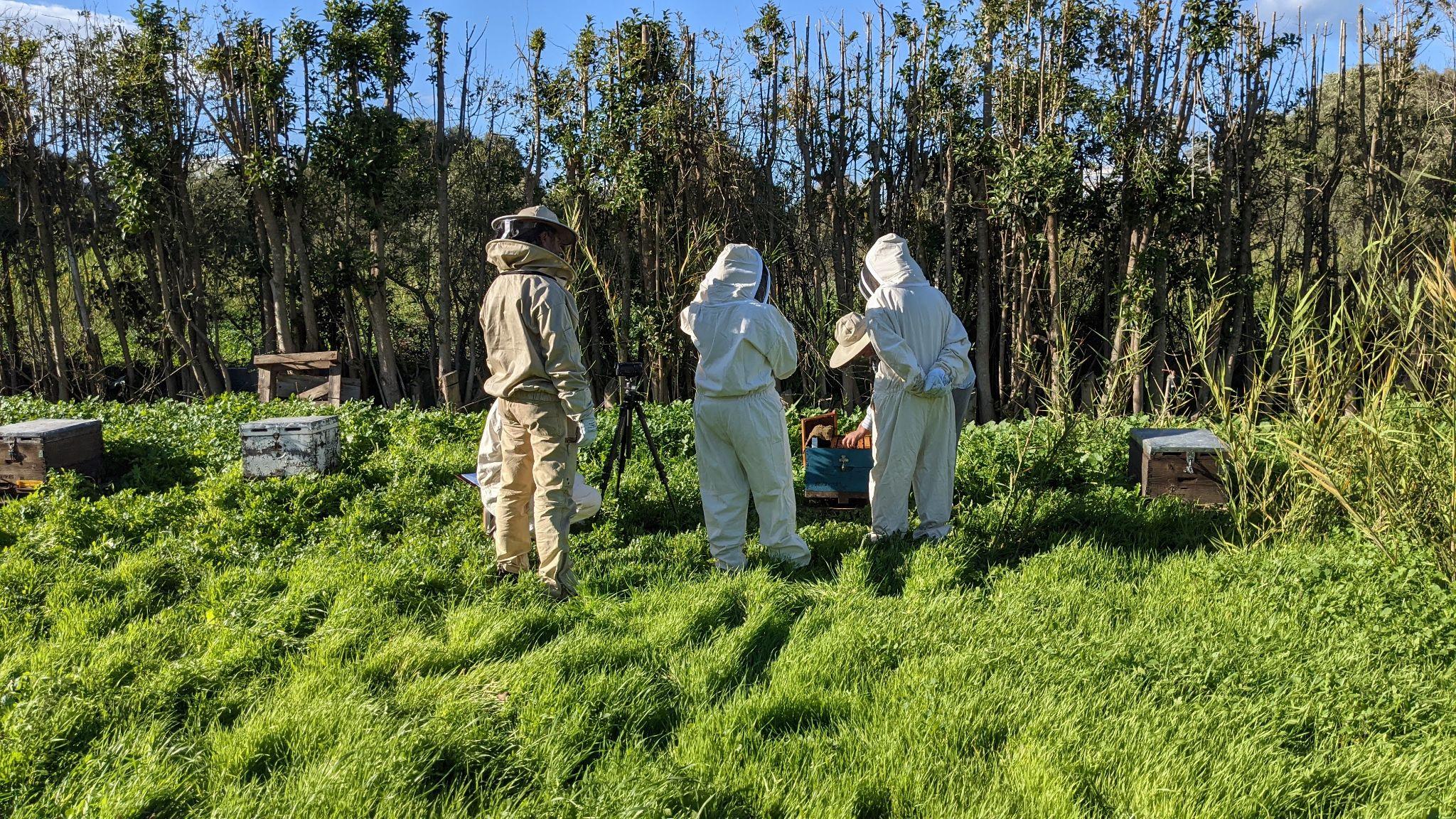 IOHIVE: Interactive Journal for Beekeepers to Support Apiary Inspections
Theodora Chamaidi, Presenter - Katerina Malisova - Vangelis Nomikos - Vangelis Vlachogiannis - Charalambos Alifieris - Chrysostomos Rigakis - Modestos Stavrakis
University of the Aegean   -
Department of Product and Systems Design Engineering
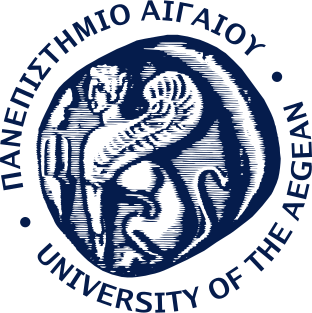 Why non-traditional interfaces?
Create a natural link with the users` working environment
Promote user performance in multitasking contexts
Focus on the relation of the user and the technology
Objectives of the project
Design design and development of technological infrastructures and services for:
Remote hive monitoring of beekeeping data 
Supporting beekeeping practices and management techniques
Supporting the utilization of all beekeeping products
Beekeeping
Journaling
A labor-intensive practice
Field Visit: Hive inspection
Record observations
Understanding the state of the hive
Understanding the effectiveness of actions
Empirical methods
Notes based on signs, symbols, and numbers
During or after the process of the inspection
Difficult to track the plurality and complexity of data
Our contribution
Install digital sensors on a beehive to assist in collecting data that can be later used to study the health and behavior + provide a journaling assisting device
Logging and Journaling Apiculture Practices
There are certain lists and categories of information that one might look for in an inspection
The amount of data produced in only one inspection can be overwhelming
Beekeepers started journaling those inspections = keep notes
Appearing problems:
1
2
3
Not conducive environment
the quality and quantity of the information differ
Time-consuming
Relatable Systems and Software
Beehive Journaling
Beehive Monitoring
Data related to:
Temperature 
Humidity
Weight
Services and Applications:
Beep App and Beep Scale
OSBeehives and BuzzBox
Audio 
Video
Vibrations
Evaluation
Design and Development
of infrastructure systems
Methodology
Contextual research
Design and Development
of common systems services
User Research
Record beekeeping practices, the work environment, the challenges beekeepers face and the tools they use
User research
What we learned:
Beekeepers only record a general review of their observations
Problematic situations are preferred to be solved on the spot
Time management and action plan before the next inspection
What other Researchers say:
Not a user-friendly digital tool available
Available systems do not cover their needs
Some parameters stay neglected
Record beekeeping practices, the work environment, the challenges beekeepers face and the tools they use
User research
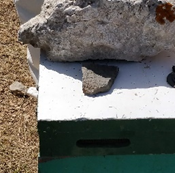 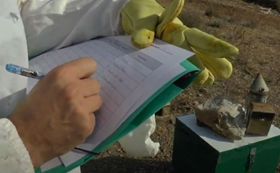 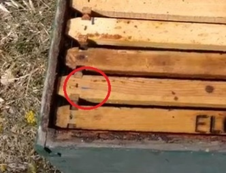 Journaling during Inspection
Marks on field
Symbols on the frames
Record beekeeping practices, the work environment, the challenges beekeepers face and the tools they use
User research
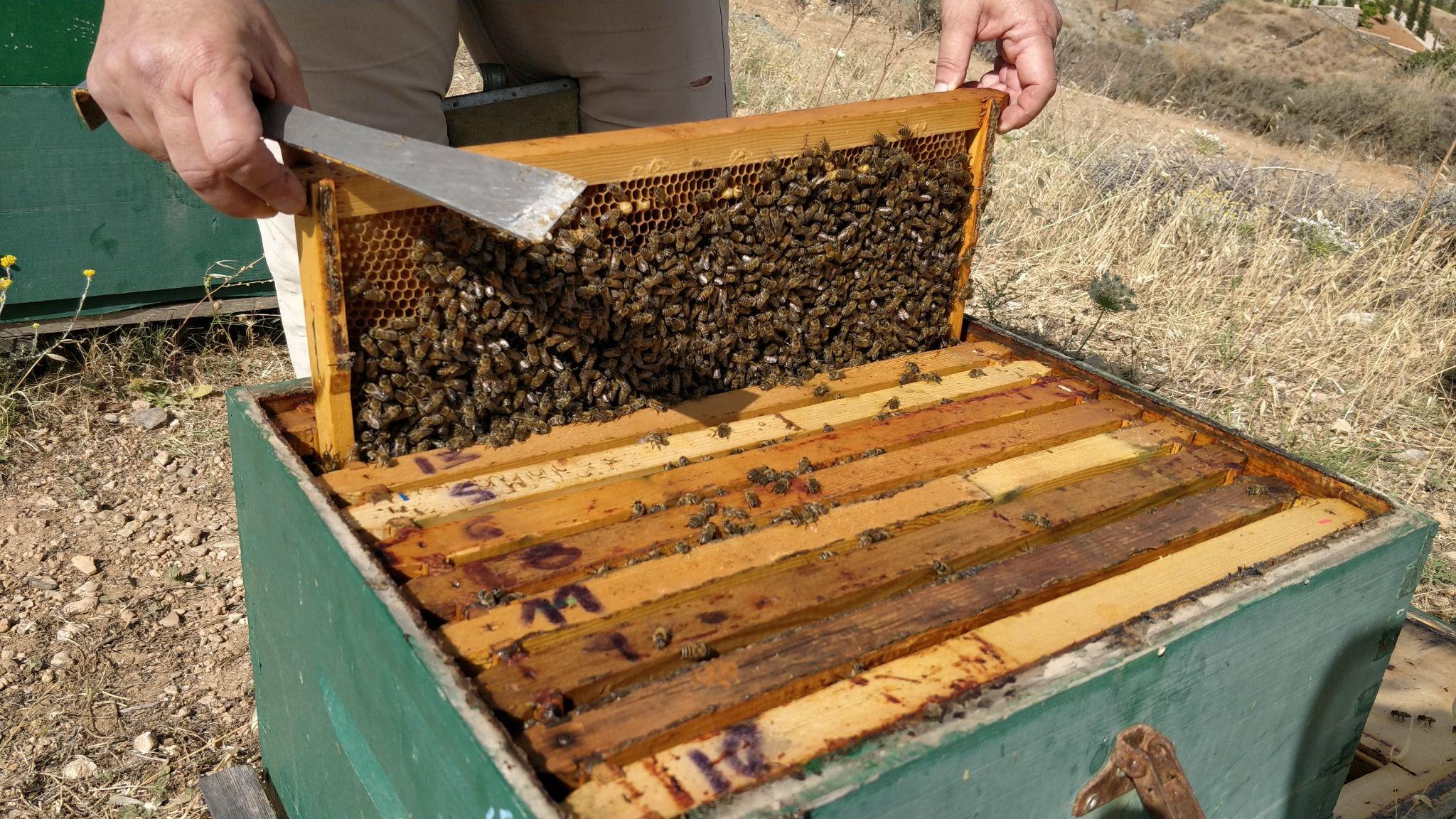 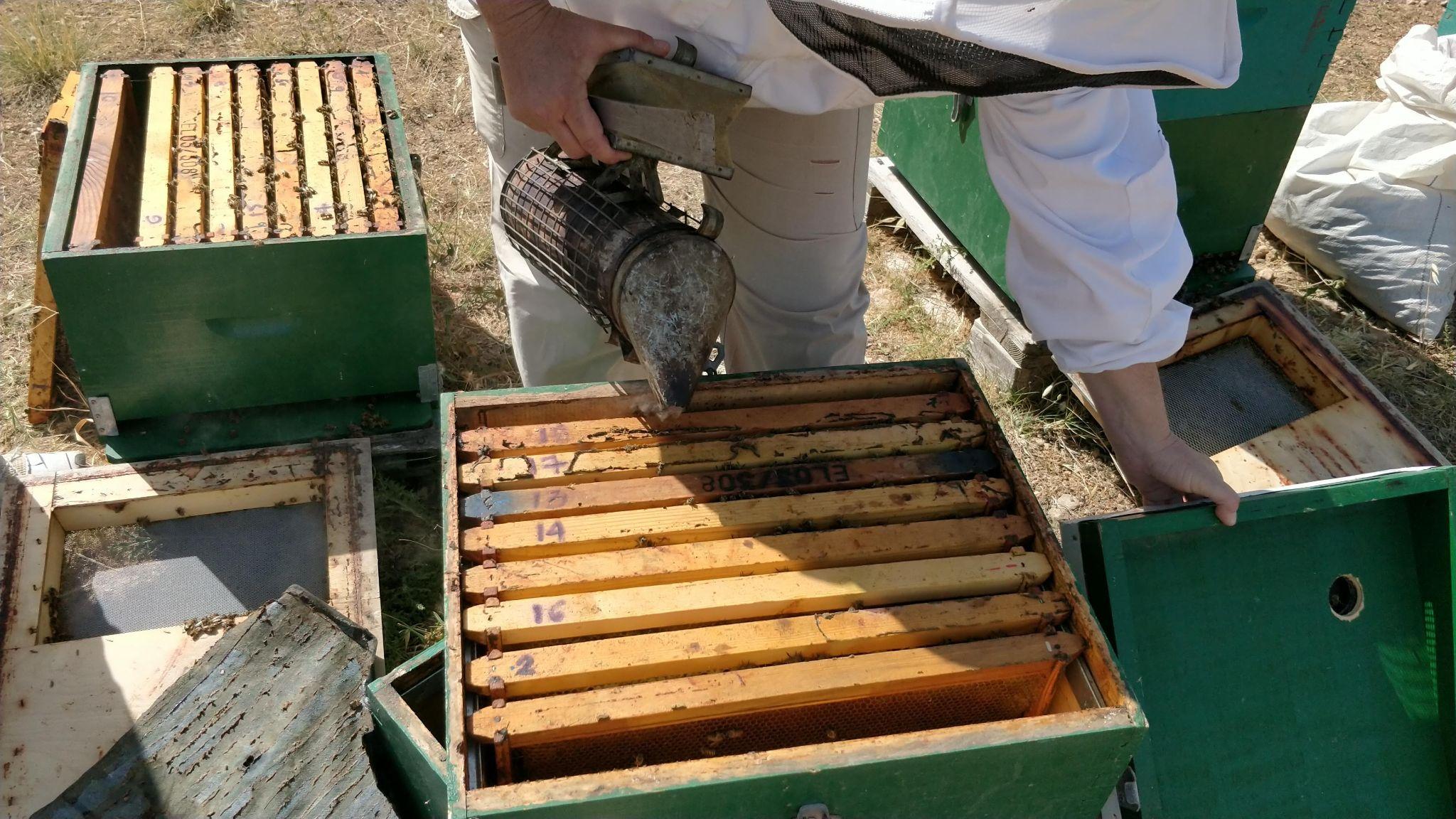 Hive tool always on hand
Everything placed at a close range
Interaction Requirements
Hands-free interactive tools
Avoid barehand interactions
Use smart emerging technologies
Portability
Small and Lightweight assistive technology
Utilization of tangible, speech recognition and/or gesture-based interactions
small electronic gadgets with wireless communication capability, which are usually worn on the human body, or easily integrated into accessories and clothing
Wearables
Creation of a digitized version of Journaling
Formation of a new user experience in beekeeping inspection
Functions that meet the needs of beekeepers
Abundance and variety of interactions
Immediate access to charts of live data
Available technologies for manual data input
IOHIVE Platform
Accessible through wearable/tangible device & web application
Integration of different end devices in order to monitor beehives
Devices operated over the LoRa low-power wide-area network modulation technique
Future work of IOHIVE
Design the physical product, the electronics, and the interaction techniques
Develop the web interfaces, the user roles, and the visualization mechanisms
Currently working on…
Conceptual
Designs
Prototypes
Evaluation
Protocols
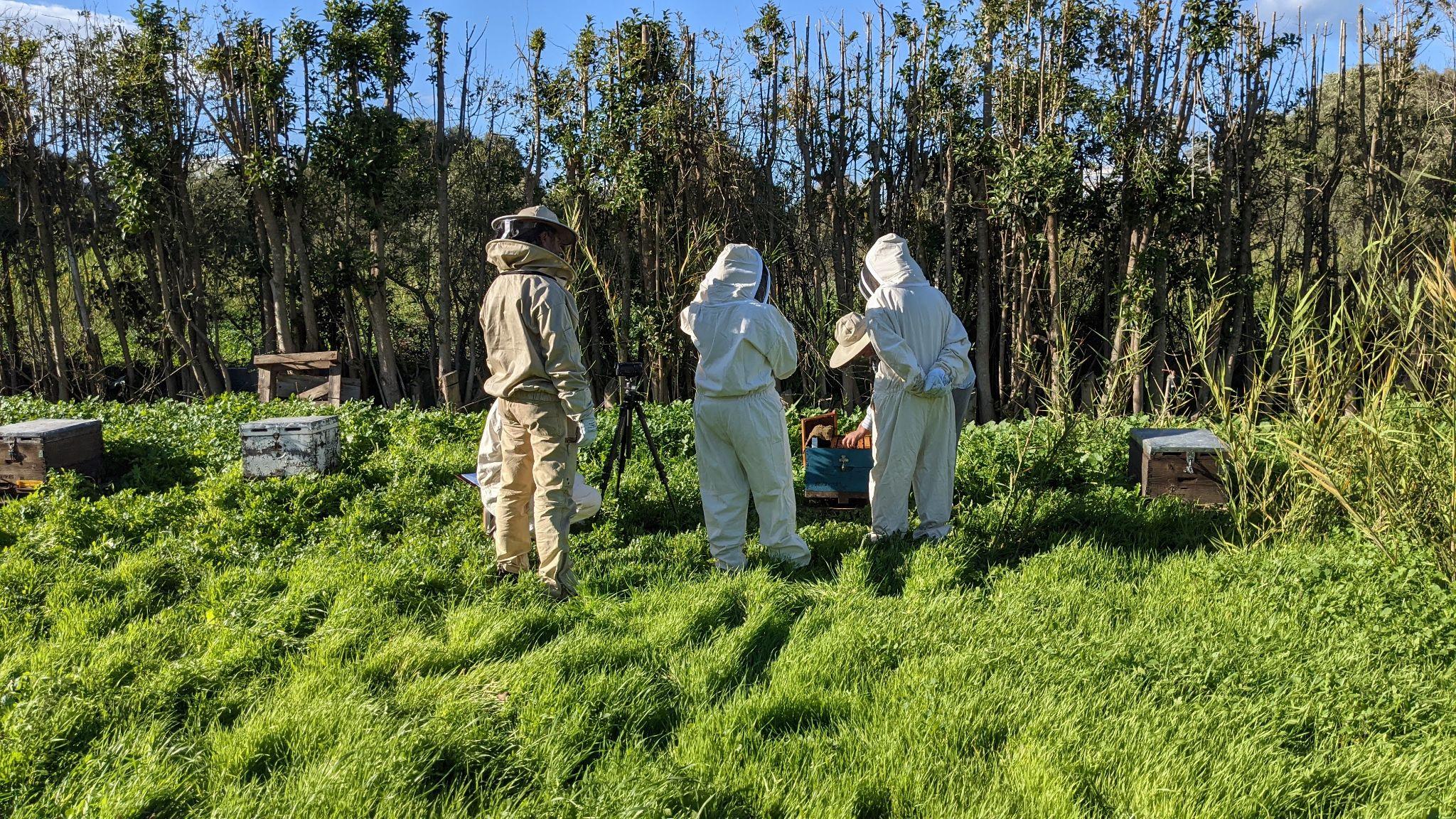 IOHIVE: Interactive Journal for Beekeepers to Support Apiary Inspections